European Accessibility Resource Centre “AccessibleEU”
Introduction after 1 year of activity
AccesibleEU: Objectives
Support implementation of EU accessibility legislation
Connect stakeholders
Create a one-stop-shop for knowledge on accessibility
Train excellent professionals of accessibility
What does AccessibleEU do?
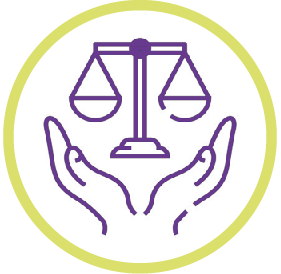 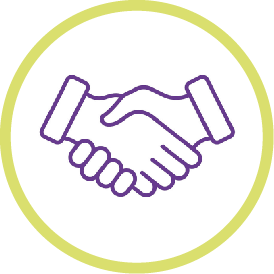 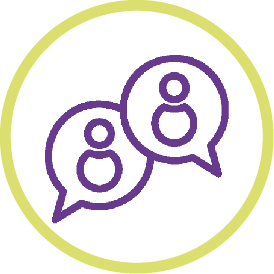 Support the implementation of the European Union legislation on accessibility
Connect stakeholders responsible for implementing accessibility rules 
in the EU
Build the capacity on accessibility in EU countries
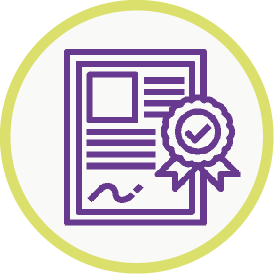 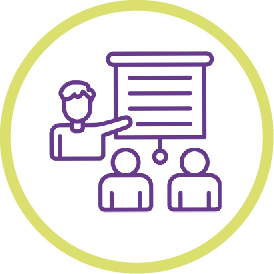 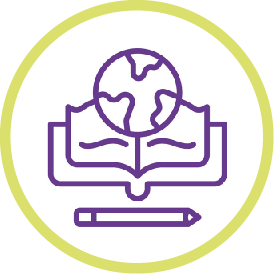 Create a common European one-stop- shop on accessibility
Train excellent professionals on accessibility
One study per year 
on a selected topic on accessibility in Europe
What DOESN´T AccessibleEU do?
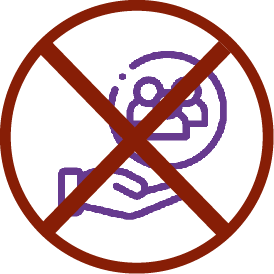 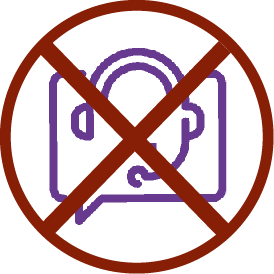 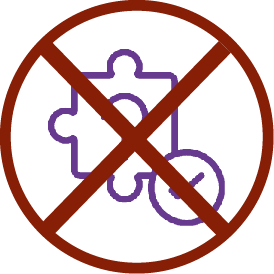 Co-responsibility for the low implementation of the accessibility laws
Performing specific consulting work on accessibility initiatives
Solving accessibility problems or physically implementing solutions
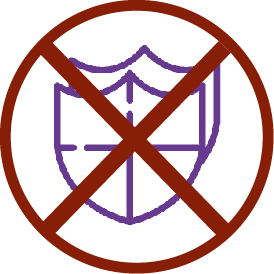 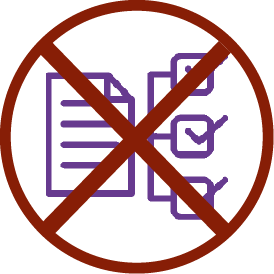 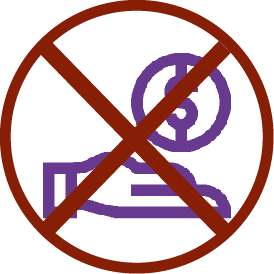 Funding projects neither as a promoter nor as a financier or receptor of founds
Advocating for 
accessibility policy in terms of proposal and execution
Control and assessment  of   product and services
Who is behind AccessibleEU?
CONSORTIUM PARTNERS
CONSORTIUM LEAD
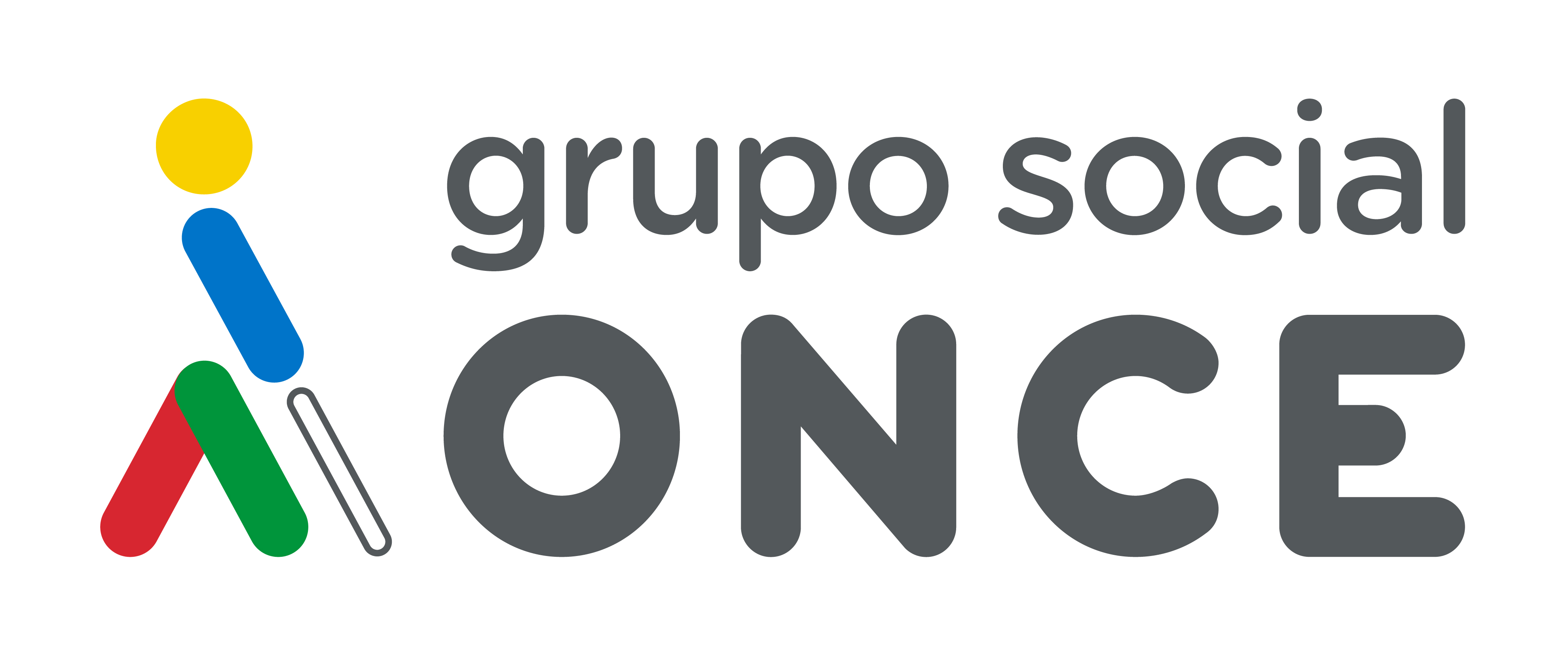 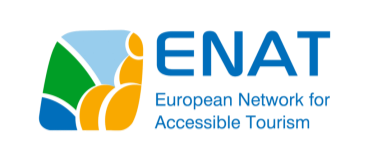 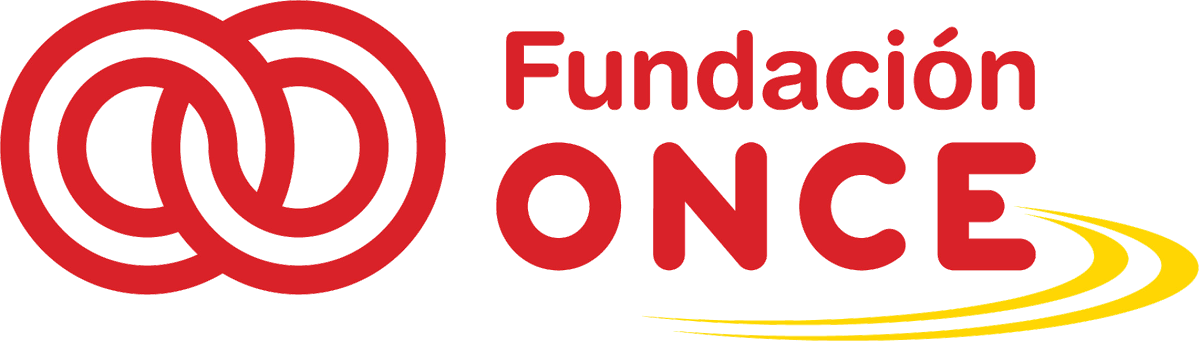 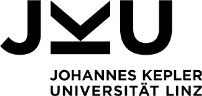 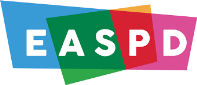 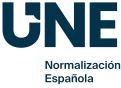 REPRESENTATIVE ORGANISATIONS
SUPPORT SERVICES
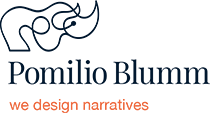 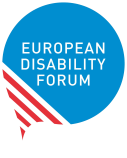 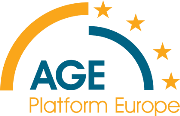 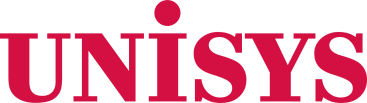 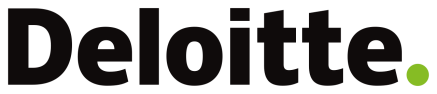 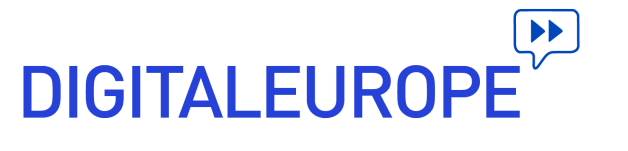 National Experts
34 National Experts out of 27 required
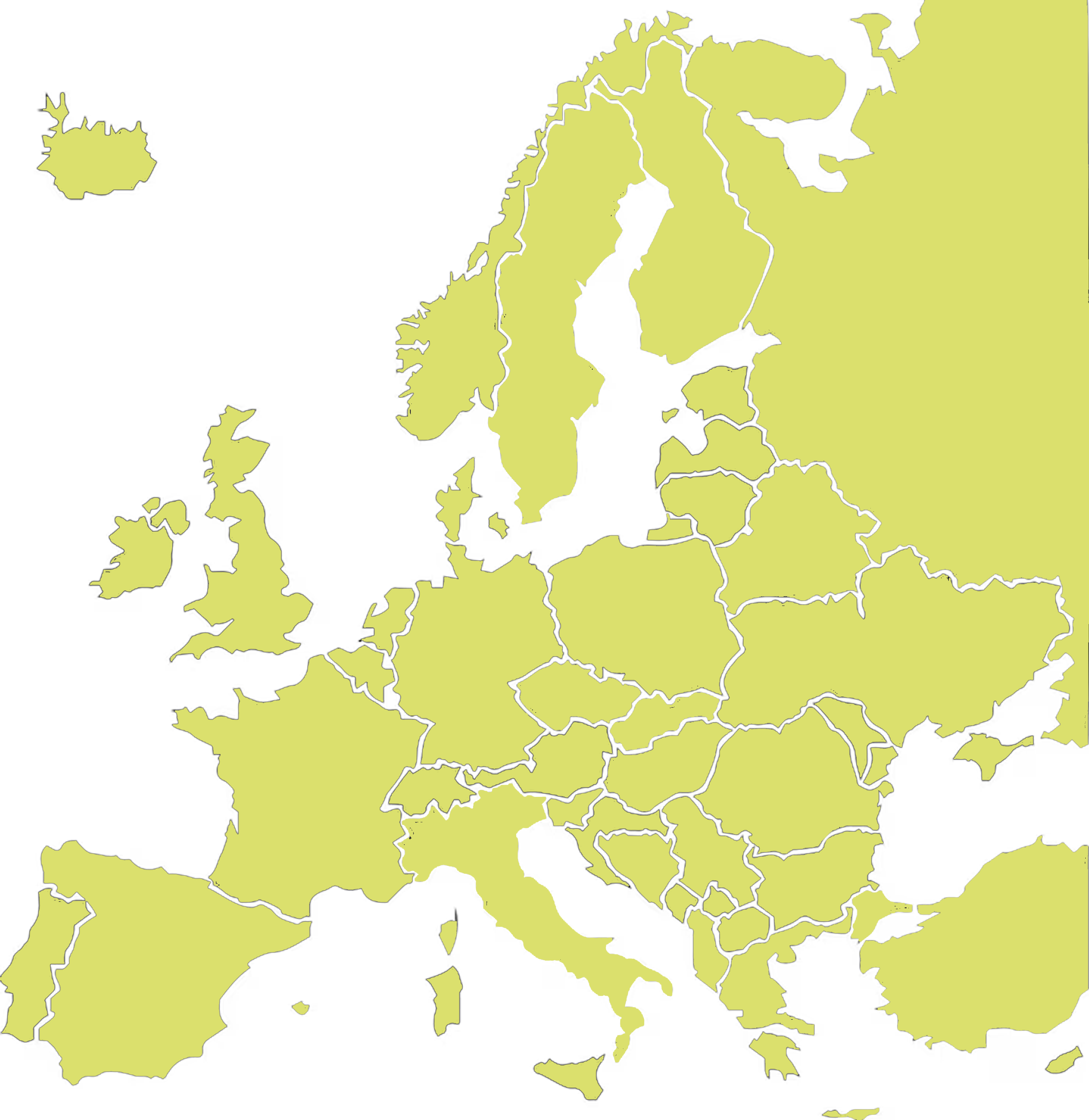 IRELAND: Gerald M. Craddock
ITALY: Marco Pizzio & Roberto Scano
LATVIA: Daina Podzina
LITHUANIA: Ginta Žemaitaitytė
LUXEMBOURG: Silvio Michel Joseph Sagramola
MALTA: Joseph Spiteri
NETHERLANDS: Eric Martin Velleman
POLAND: Margaret Tokarska & Krzysztof Dobosz
PORTUGAL: Diogo Martins
ROMANIA: Cristina Căluianu SLOVAKIA: Zuzana Ceresnova SLOVENIA: Matjaž Debevc
SPAIN - Delfín Jiménez Martín & María Fernanda
Cabrera Umpiérrez
SWEDEN - Pär Lannerö
AUSTRIA: Klaus Höckner BELGIUM: Kathleen Polders BULGARIA: Steli Peteva CROATIA: Iva Mrak 
CYPRUS: Katerina Mavrou
CZECH REPUBLIC: Petr Peňáz
DENMARK: Lars Ballieu ESTONIA: Jakob Rosin FINLAND: Terhi Tamminen
FRANCE: Florent Orsoni & Marylene Thomas
GERMANY: Gottfried Zimmermann, Yehya
Mohamad & Gregor Strutz
GREECE: Katerina Papamichail & 
Dimitrios Logaras
HUNGARY: Tamás Laki
Advisory Board
International Association of PublicTransport
Design for All Europe
DigitalEurope
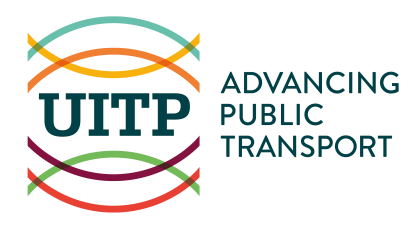 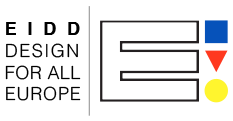 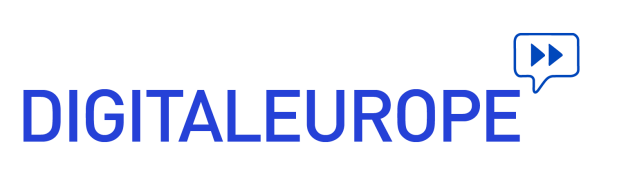 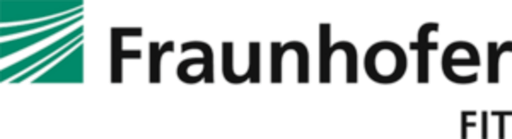 Fraunhofer Institute for Applied Information Technology
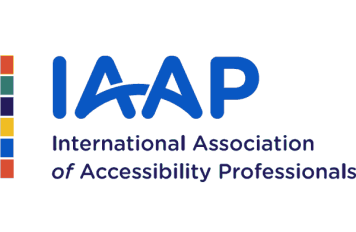 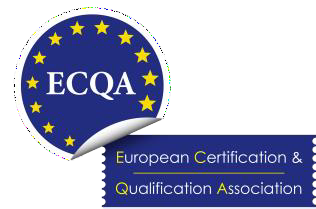 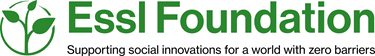 EENA (European Emergency Number Association)
 
FIEC EU (European Construction Industry Federation)

NEB (New European Bauhouse
European Certification & Qualification Association
International Association of
Accessibility Professionals - Europe
ESSL FOUNDATION
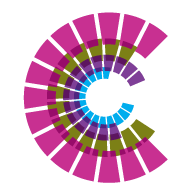 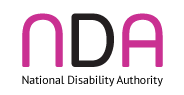 Centre for Excellence in Universal Design
DAVID CAPOZZI FORMER EXECUTIVE DIRECTOR - U.S. Access
Board
Council of European
professional informatic societies
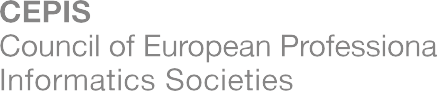 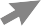 Online library on accessibility knowledge and Community of Practice
Online library on accessibility knowledge
Community of Practice
Events
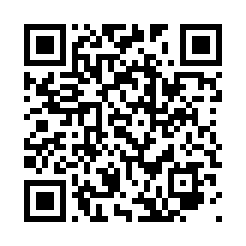 Online Training: Digital Accessibility
Joints Events with international organisations

UITP Global Public Transport Summit 2023. June Barcelona
AAATE Assistive Technology: Shaping a sustainable and inclusive world. August Paris
IAAP&EDF Web Accessibility Directive Third Anniversary
UNWTO-San Marino Advancing accessibility for destinations, companies and people. 16 November
ITU-EC Regional Forum for Europe “Accessible Europe: ICT 4 All. 13-14 December. Madrid
Guidance and support materials / Studies
1 Guide per year
“Getting to know European Legislation on accessibility and its implementation to EU countries”
Accessibility legislation at European level
Access of the built environment in the European Union
Accessibility standards at the European level
Accessible public transport in the EU. What the law says and what it means
Digital Accessibility
Additional Support Material
1 Study per year
“How multimodality in customer service enhances accessibility”
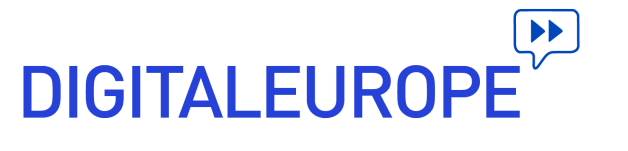 Monitoring and surveillance of accessibility
.
Objective: Find out more about the implementation of EU accessibility legislation and standards across sectors
Activities undertaken
Define a general methodology to use a set of indicators. These indicators are currently based on EU accessibility legislation and standards and are primarily focusing on qualitative aspects due to the variations in awareness, knowledge, and implementation across the EU.
National Experts provided feedback. A first analysis shows some variations in specific areas of implementation such as infringement regime, certification programs, compliance tests and Accessibility Information Schemes.
Next steps
A task group has been set up to consider ways to complement the current set of indicators with more quantitative data.
This will allow the project to establish a broader accessibility monitoring framework focusing on the outcome of actions undertaken to implement EU accessibility legislation and standards.
Standardisation and technical specifications of the EAA
Objectives: 

Participation in the standardisation projects supporting the EAA and the WAD
Support organisations of persons with disabilities
Activities carried out: 

Participation in the CEN/CLC/JTC 12 (Design for all), CEN/CLC/JTC 11 (built environment) and CEN/CLC/ETSI/JTB eAcc (ICT). 2 Chairs, 2 Secretaries, 16 AccessibleEU experts 
Plus direct participation via liaisons with those Technical Bodies
Tentatively collaboration with ETSI on Total Conversation
Document  Accessibility Standards at European Level
Free access to EN 17210, EN 17161 and EN 301549 via Accessibilitas portal (in process)
Participation on Training and awareness raising events
2023-06-08, EDF European Accessibility Summit 2023, 
2023-10-03 CEN SAGA meeting